October 6, 2016 CoP
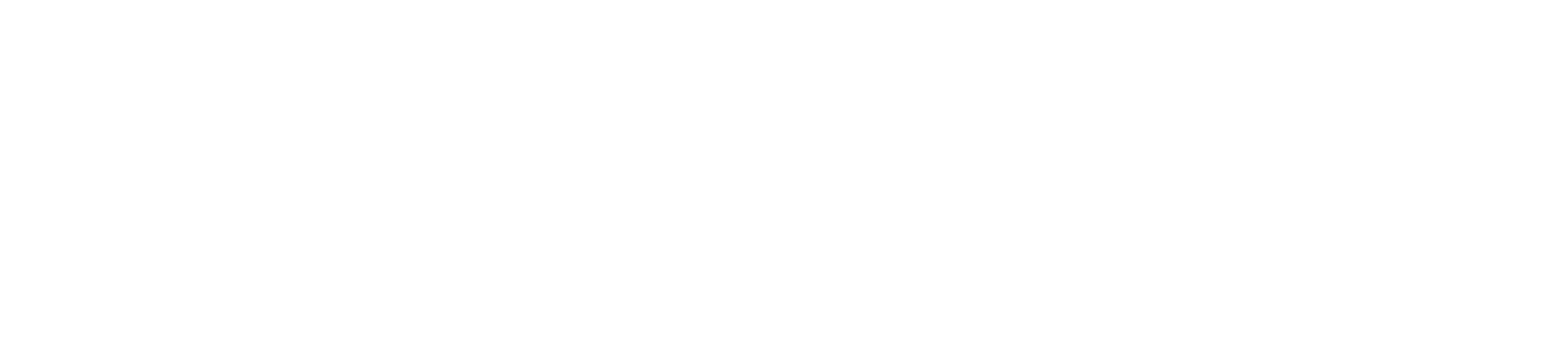 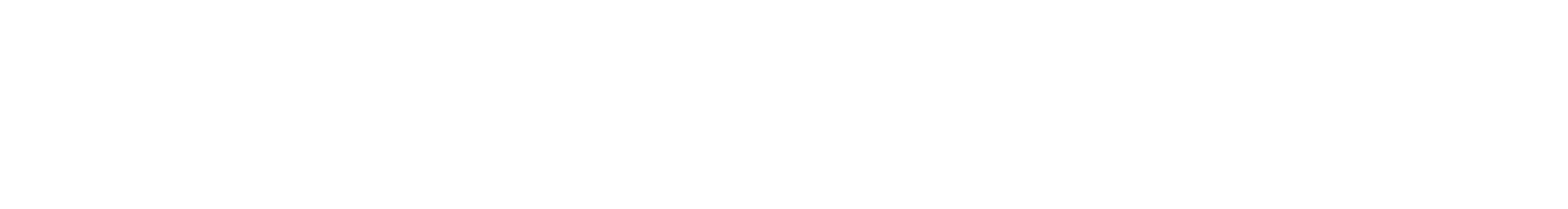 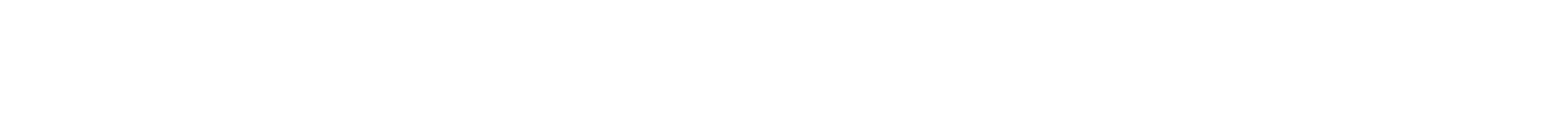 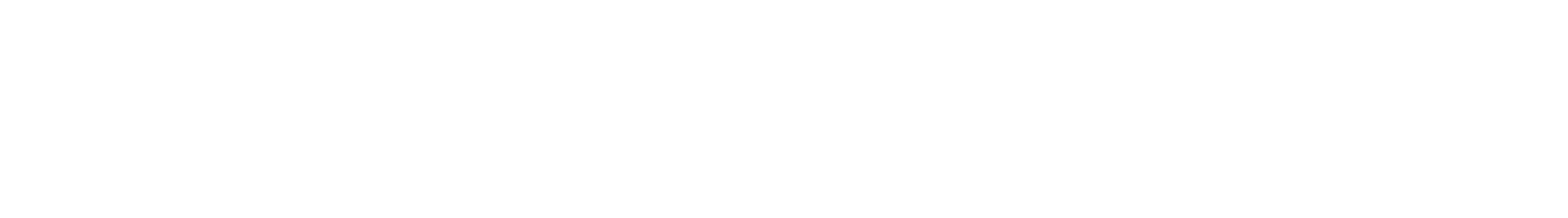 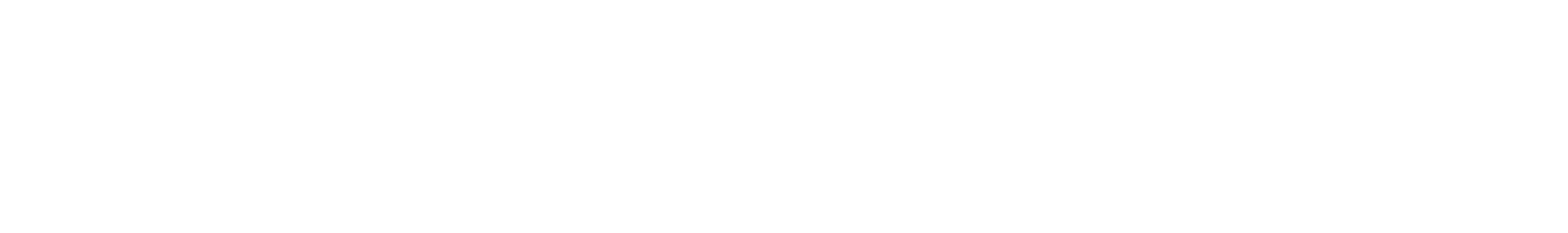 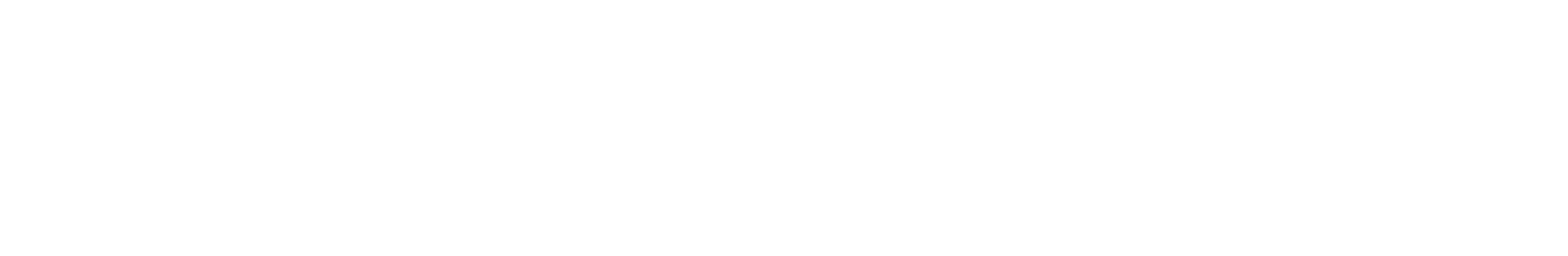 October 6, 2016
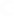 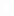 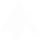 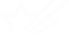 1
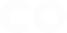 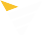 ESSA State Plan Development
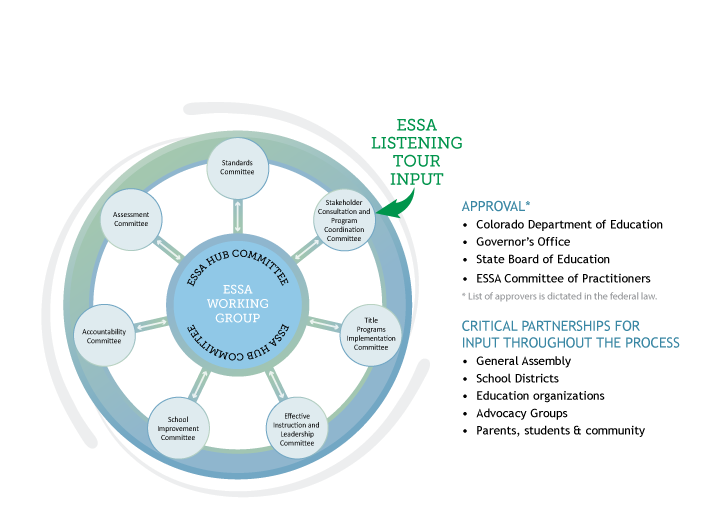 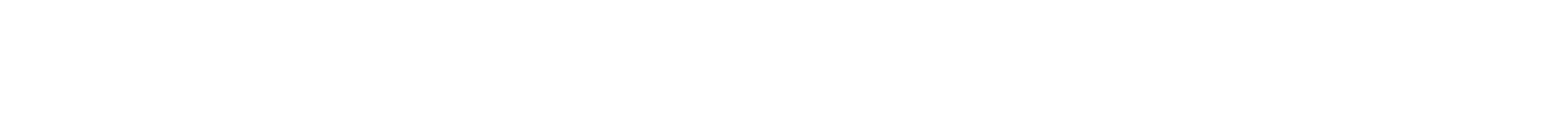 2
Charge for Spoke Committee
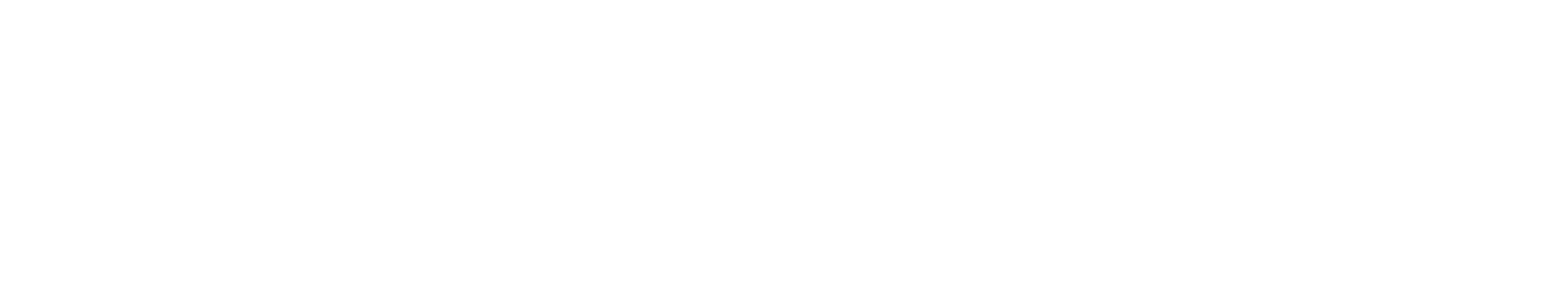 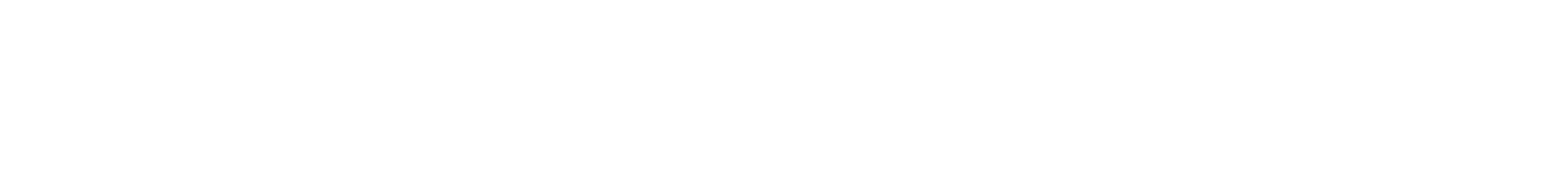 Draft, review, and revise sections of
Colorado’s ESSA State Plan;
Provide recommendations on content specific decision points
Identify possible areas for additional flexibility in state legislation
Propose responses to and provide justifications for decisions made concerning stakeholder feedback; and,
Present and submit draft sections, recommendations , and summaries of the ESSA state plan work to the Hub committee.
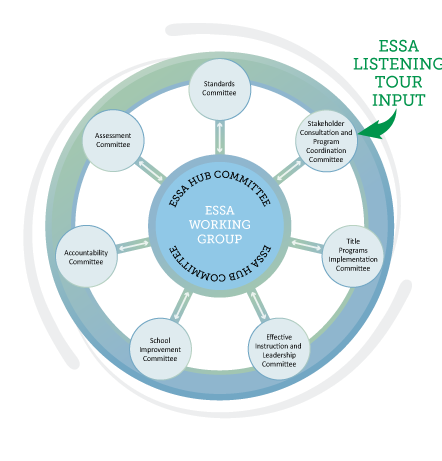 3
Participants
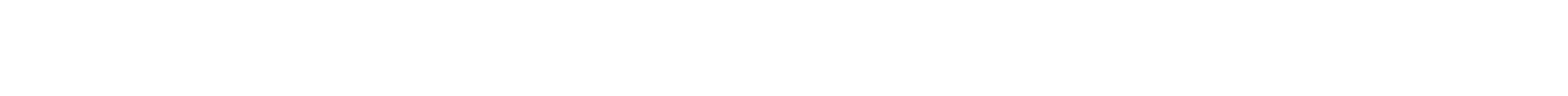 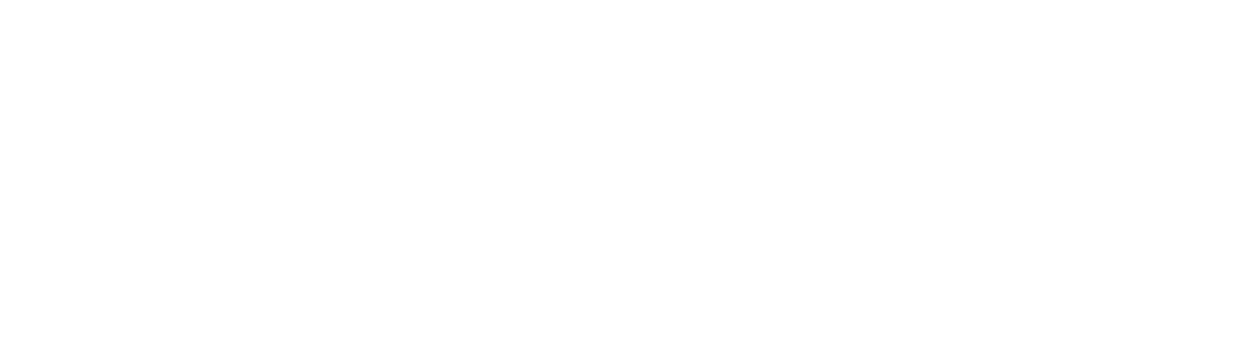 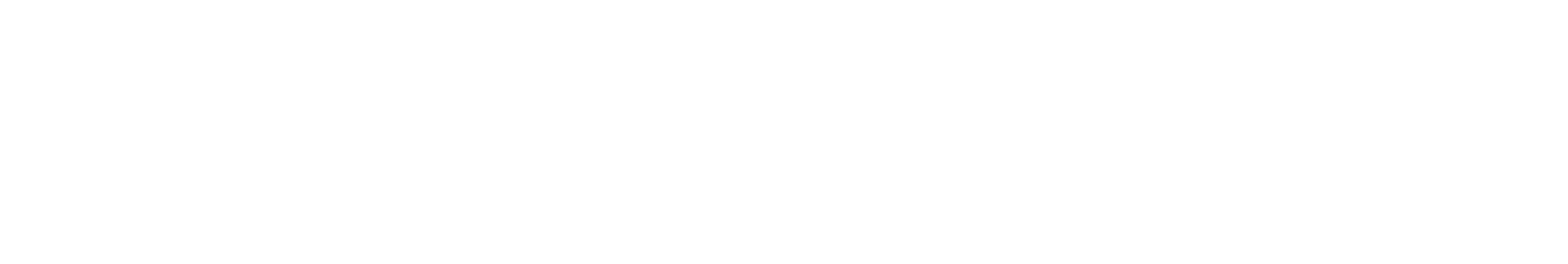 Newly formed group of stakeholders from across the state
School Districts
District Leaders
Educators
BOCES
Institutes of Higher Education
Education Partners
ASCD (formerly the Assoc. for Supervision and Curriculum Development)
Center for Teaching Quality
Colorado Education Association
Colorado Education Initiative
KIPP Colorado Schools
Public Education Business Coalition (PEBC)
4
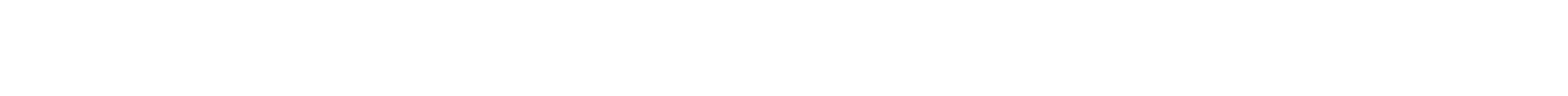 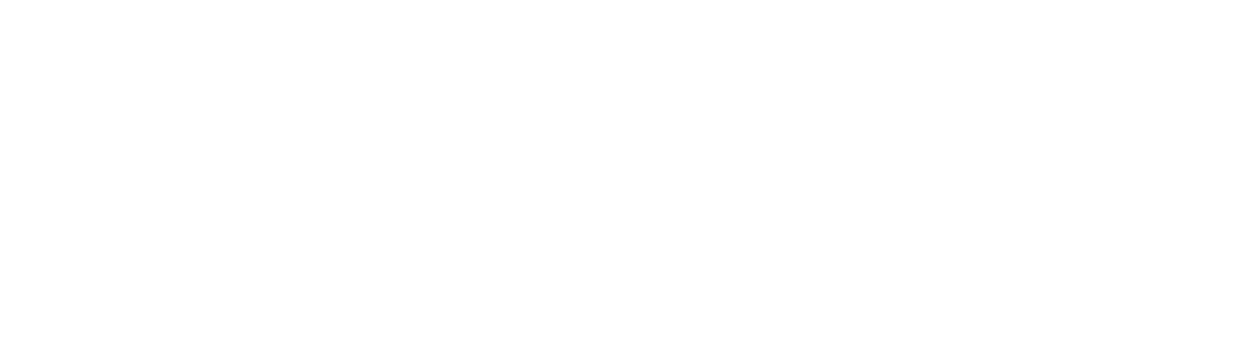 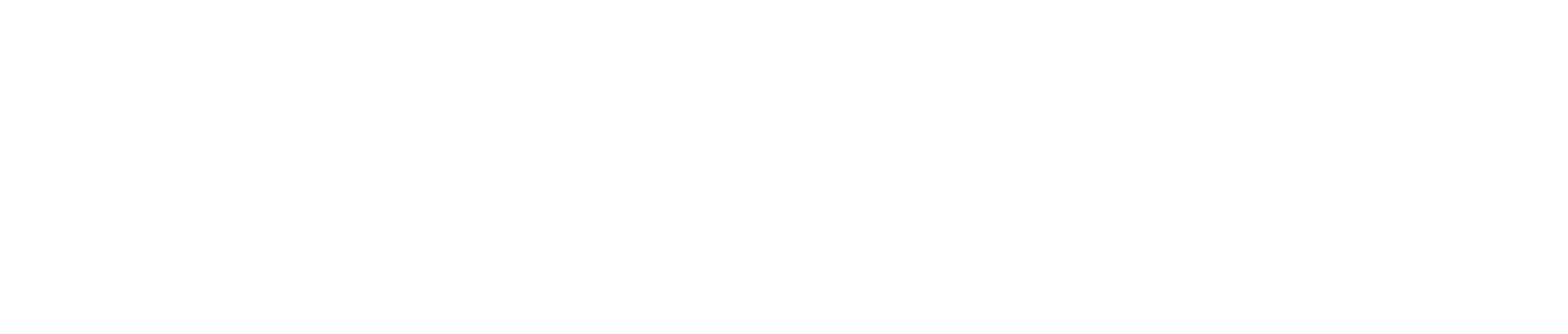 Effective Instruction and Leadership Spoke Meetings:
August 4, 2016, 1:00 – 4:00 p.m.
Equity Working Group: August 22, 2016, 1:00 – 4:00 p.m.
Support Working Group: August 22, 2016, 1:00 – 4:00 p.m.
September 7, 2016, 10:00 a.m. – 2:00 p.m.
October 10, 2016 – Hub Committee
October 12th or 13th, 2016 – State Board of Education
October 14, 2016, 10:00 a.m. – noon
November 2, 2016, 10:00 a.m. – 2:00 p.m.
5
Requirements and Decisions
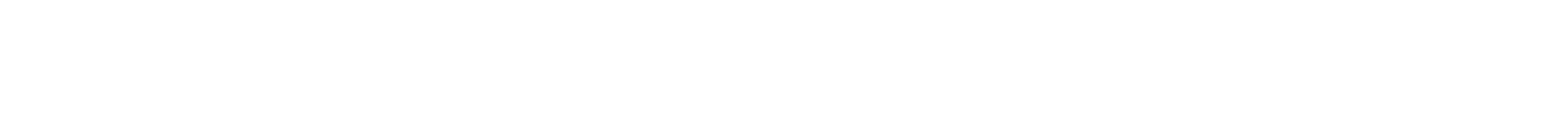 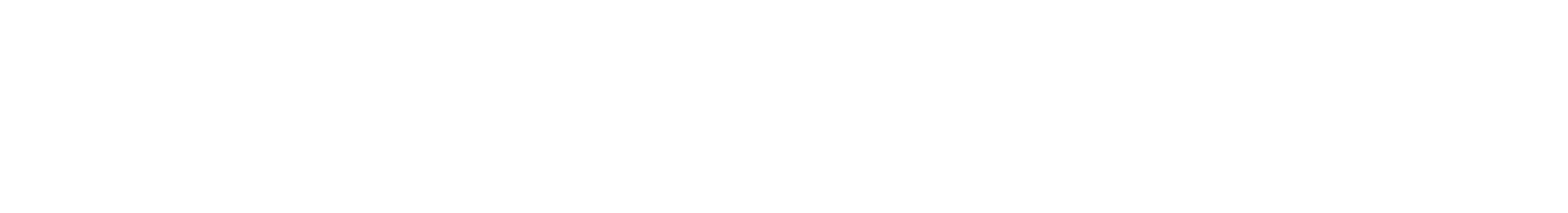 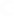 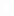 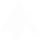 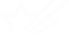 6
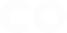 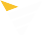 Decision Points
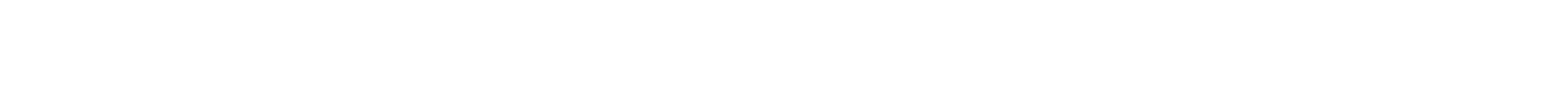 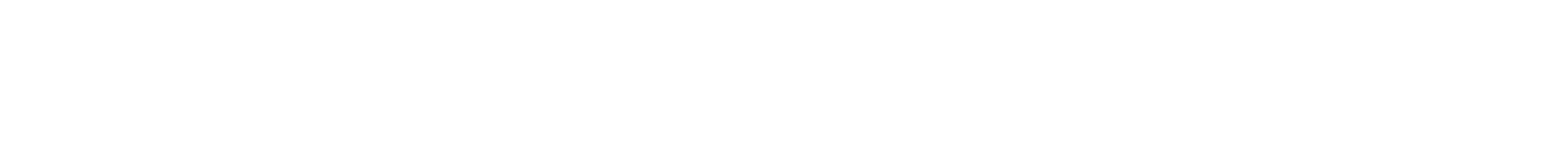 Identify educator definitions for:
Experienced/inexperienced
In-field/out-of-field
Effective/ineffective
CDE’s identified use of Title I and II funds in support of districts
CDE’s support to improve preparation programs and strengthen teachers, principals and leaders ability to identify and support students with specific learning needs
CDE’s support of local districts’ implementation of educator evaluation systems
Definition of para-professional standards and demonstration of
meeting those standards
7
Recommendations
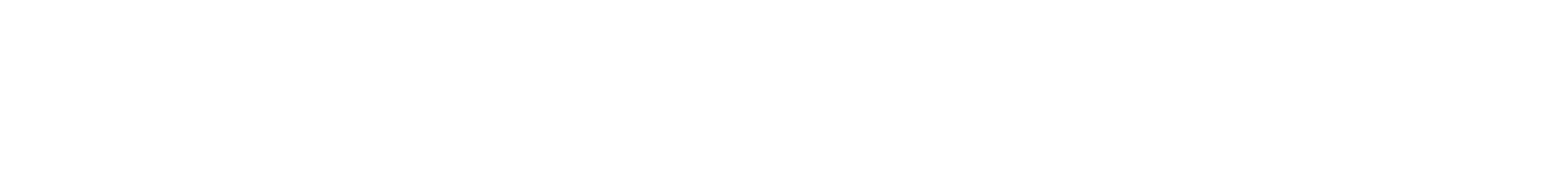 Define ‘inexperienced’ as teachers with 0-2 years of experience teaching in any educational setting.
Define ‘in-field’ as holding a license with an endorsement in
the subject area in which the teacher is assigned to teach.
Continue to use the definition of effective/ineffective contained in SB 10-191.
Keep references to State model educator evaluation system broad and do not include any details that are not required.
Maintain paraprofessional requirements aligned to former highly-qualified rules in NCLB
8
Consequences
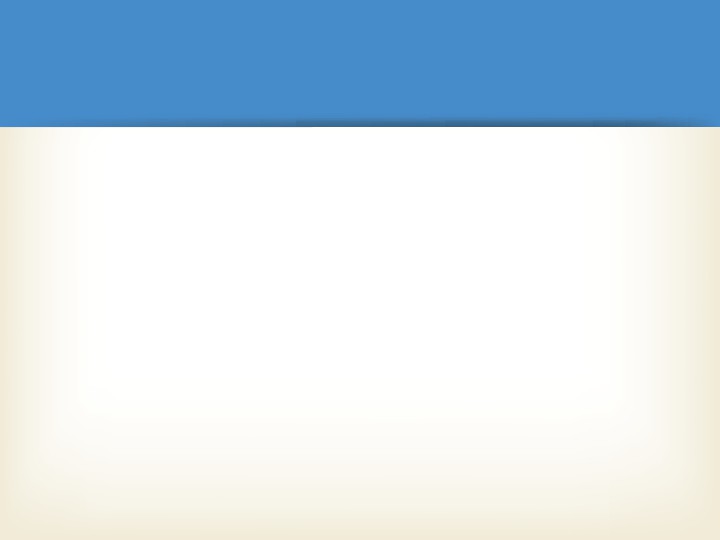 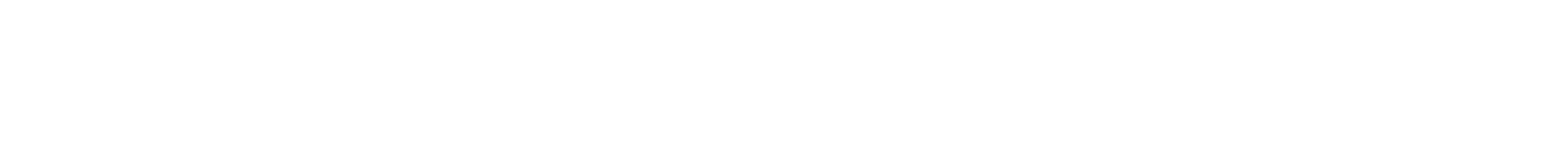 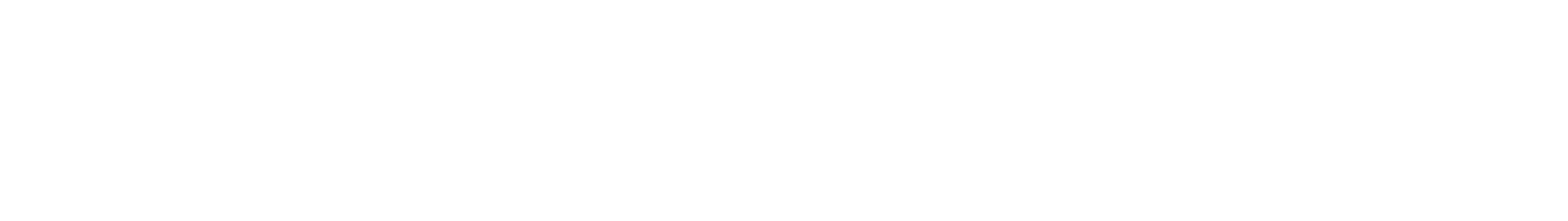 Questions
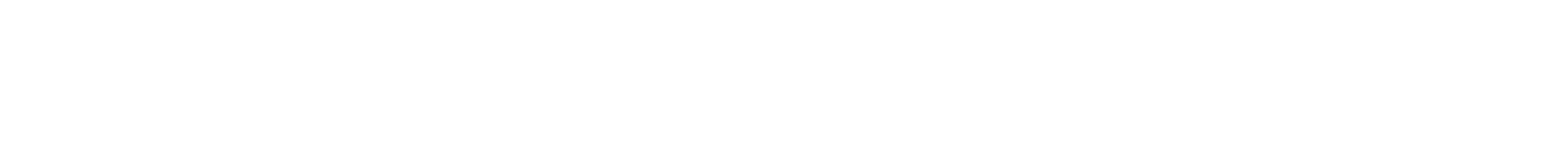 Feedback for the Spoke Committee
If we define in-field as an educator who holds an endorsement in that content, what could this mean in different contexts for our districts?
If we use the definition of experienced to include all educators with 2 or more years of teaching, then how could this impact retention and recruitment?
If we keep current paraprofessional requirements, what are the implications for the field?
What is needed to have an experienced, effective and in-field educator in front of students?
10
Contact Info
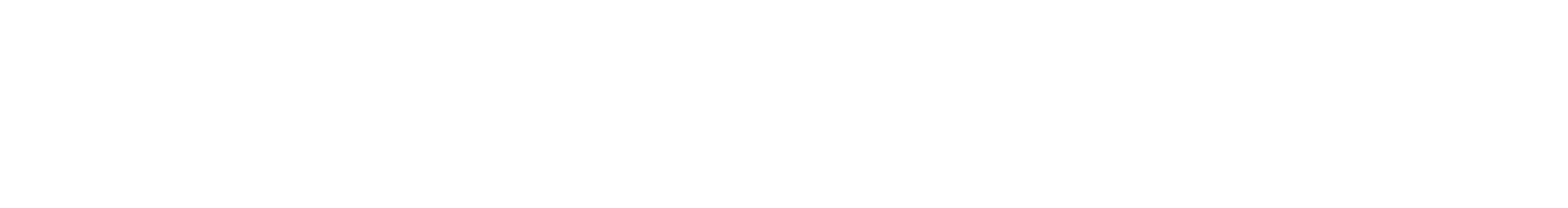 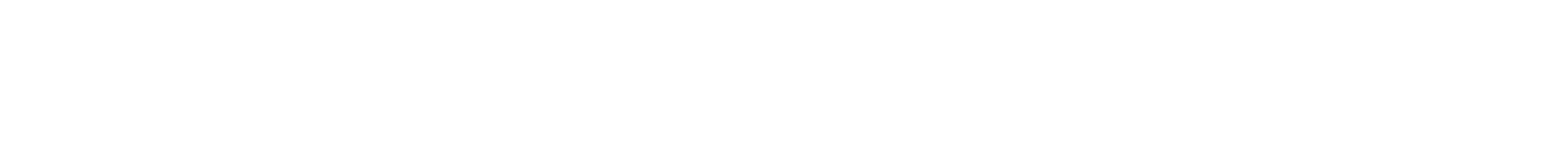 Thank you for your time and insight today!
For more information, contact the Effective Instruction and Leadership Spoke Committee leads:
Colleen O'Neil
(303) 866-6945 | Oneil_C@cde.state.co.us
Jennifer Simons
(303) 866-3905 | Simons_J@cde.state.co.us
11